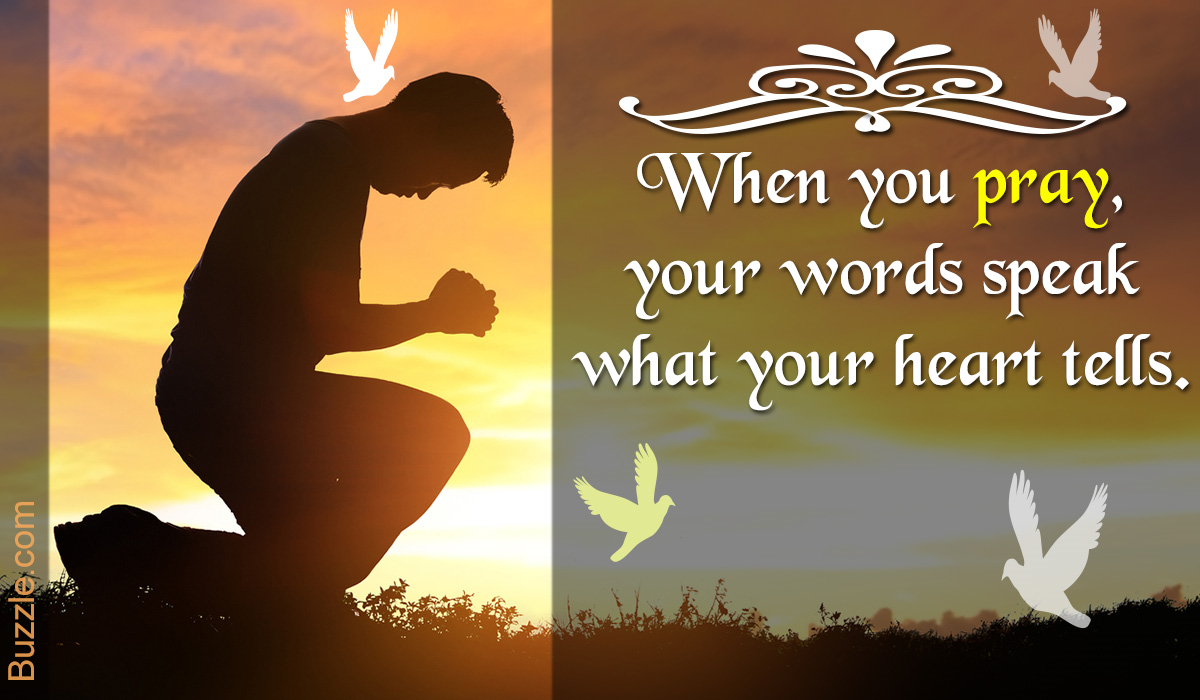 最美的產業
齊一仁 牧師
詩的文體: 信靠詩
16:1  神啊，求你保佑我， 因為我投靠你。
詩16:2 我的心哪，你曾對耶和華說：“你是我的主， 我的好處不在你以外。”
好處: טוֹבָה
welfare, prosperity, happiness, good things, good (BDB)
好處，豐富，快樂，福樂，好事，好，良善。
申28:11 你在耶和華向你列祖起誓應許賜你的地上，他必使你身所生的、牲畜所下的、地所產的，都”綽綽有餘”
好處其實是包括了我們人生一切的際遇，我們的工作的升降，人際的順逆，健康的好壞，。。。這一切際遇都有神在其中要給我們的好處。
當雅各去世之後，: 15 約瑟的哥哥們見父親死了，就說：“或者約瑟懷恨我們，照著我們從前待他一切的惡，足足地報復我們。”。。。”19 約瑟對他們說：“不要害怕，我豈能代替神呢？20 從前你們的意思是要害我，但神的意思原是好的，要保全許多人的性命，成就今日的光景。(創50:15-20)。
好處源頭，來自於神

16:2“你是我的主，我的好處不在你以外。”
主耶穌對少年官說，” 太19:17 耶穌對他說：“你為甚麼以善事問我呢？只有一位是善的。” (善=good)

詩136:1 “你們要稱謝耶和華，因他本為善， 他的慈愛永遠長存！” (God is good)
太 7:9 你們中間誰有兒子求餅，反給他石頭呢？10 求魚，反給他蛇呢？11 你們雖然不好，尚且知道拿好東西給兒女，何況你們在天上的父，豈不更把好東西給求他的人嗎？
雅1:17 各樣美善的恩賜和各樣全備的賞賜都是從上頭來的，從眾光之父那裡降下來的；在他並沒有改變，也沒有轉動的影兒。
最大好處，是神自己

詩16:5 耶和華是我的產業， 是我杯中的分； 我所得的，你為我持守。
利未人的份
民18:20 耶和華對亞倫說：“你在以色列人的境內不可有產業，在他們中間也不可有分。我就是你的分，是你的產業。
מְנָת portion,份。

利7:34 因為我從以色列人的平安祭中，取了這搖的胸和舉的腿，給祭司亞倫和他子孫，作他們從以色列人中所永得的分。
尼12:47 當所羅巴伯和尼希米的時候，以色列眾人將歌唱的、守門的每日所當得的分供給他們。又給利未人當得的分；利未人又給亞倫的子孫當得的分。
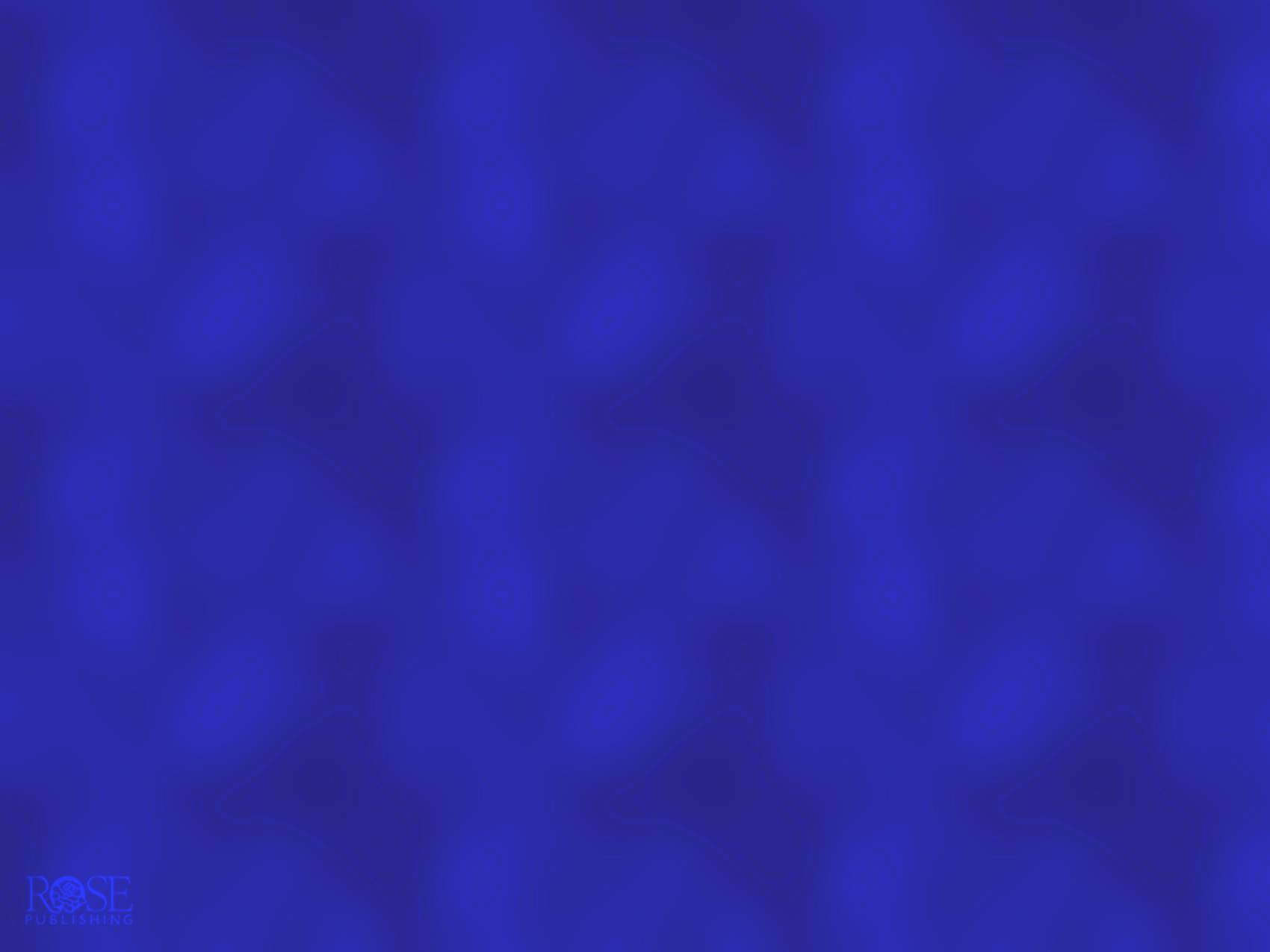 The Bronze Altar
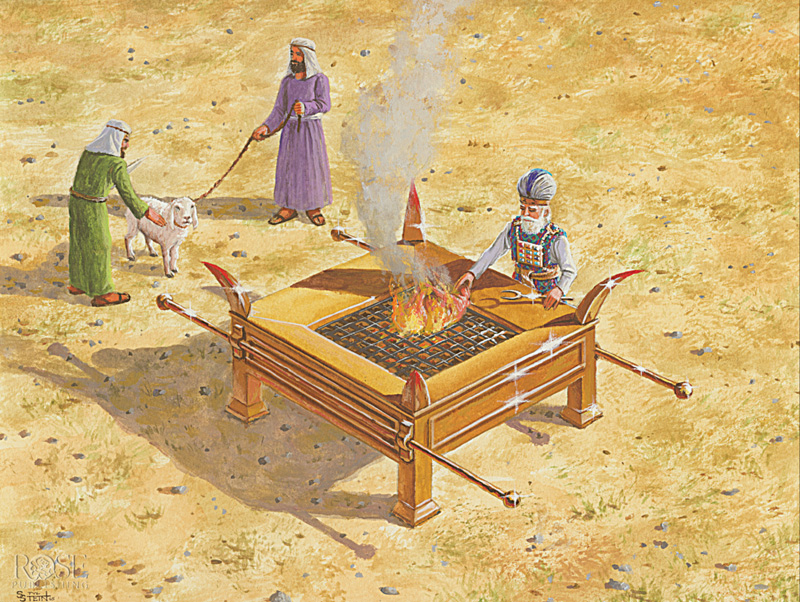 利未人當專心以神的事為念，神必供應利未人一切的需要。
信靠我主，好處最真
	好處源頭，來自於神
	最大好處，是神自己
神量給的，實在美好

詩16:6 用繩量給我的地界，坐落在佳美之處； 我的產業實在美好。
詩 78:55 他在他們面前趕出外邦人，用繩子將外邦的地量給他們為業， 叫以色列支派的人住在他們的帳棚裡。
神量給人多少? 神何時給?
撒上24:3 到了路旁的羊圈，在那裡有洞，掃羅進去大解。大衛和跟隨他的人正藏在洞裡的深處。4 跟隨的人對大衛說：“耶和華曾應許你說：‘我要將你的仇敵交在你手裡，你可以任意待他。’如今時候到了。”
大衛就起來，悄悄地割下掃羅外袍的衣襟。5 隨後大衛心中自責，因為割下掃羅的衣襟。6 對跟隨他的人說：“我的主乃是耶和華的受膏者，我在耶和華面前萬不敢伸手害他，因他是耶和華的受膏者。
大衛心裏想要的是”權力的滋味”，還是，”神量給他的地界”?
雖然他知道神應許他將要作王，可是，他卻拒絕用自己的手段去得到好處。因為，他心裏想要的，是神量給他的，是神按神的方法，是神按神的時機賜給他的，他才要。
神量的，神給的，他才要! 神沒有量的，神沒有給的他不要 !
我們一生之中，神量給我們的地界無論大或小，神賜給我們的財富無論多或少，只要是神量給你的都是好的。神量給你的配偶(無論收入多少)，量給你的孩子(無論聰明或愚拙)，量給你的媳婦，女婿(無論哪個種族)，你的外表(無論美麗或平凡)，口才，原生家庭，教會，人生的際遇，。。。只要是神量給你的，都是為你的好處，都有神的美意。
You are my best portion.

Your are my beautiful inheritance.
信靠我主，好處最真
	好處源頭，來自於神
	最大好處，是神自己
	神量給的，實在美好
主內情誼，又美又善

16:3 論到世上的聖民，他們又美又善， 是我最喜悅的。
撒上22:1大衛就離開那裡，逃到亞杜蘭洞。他的弟兄和他父親的全家聽見了，就都下到他那裡。2 凡受窘迫的、欠債的、心裡苦惱的，都聚集到大衛那裡。大衛就作他們的頭目，跟隨他的約有四百人。”
普通朋友 vs 親密關係
我們生命中最個人的部分，常常是在團契生活中探測不到的。我們的生活太過忙碌，充滿了各種活動，表面的對話，。。。我們給彼此的時間也太少，所以當然我們無法認識對方的需要，當然也無法一起經歷神要透過這個關係上所要給彼此的幫助。
約拿單
約拿單

戶篩
約拿單

戶篩

大衛的勇士們
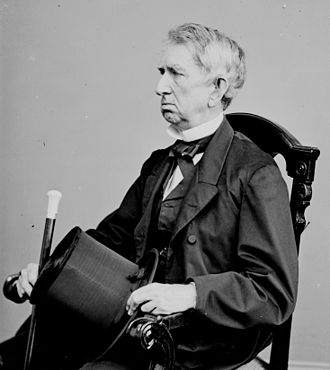 William Seward
ZOOM聚會
ZOOM聚會
捐贈小組與義工
食物捐贈家長與青少年
花時間彼此認識

參與在對方的生命中
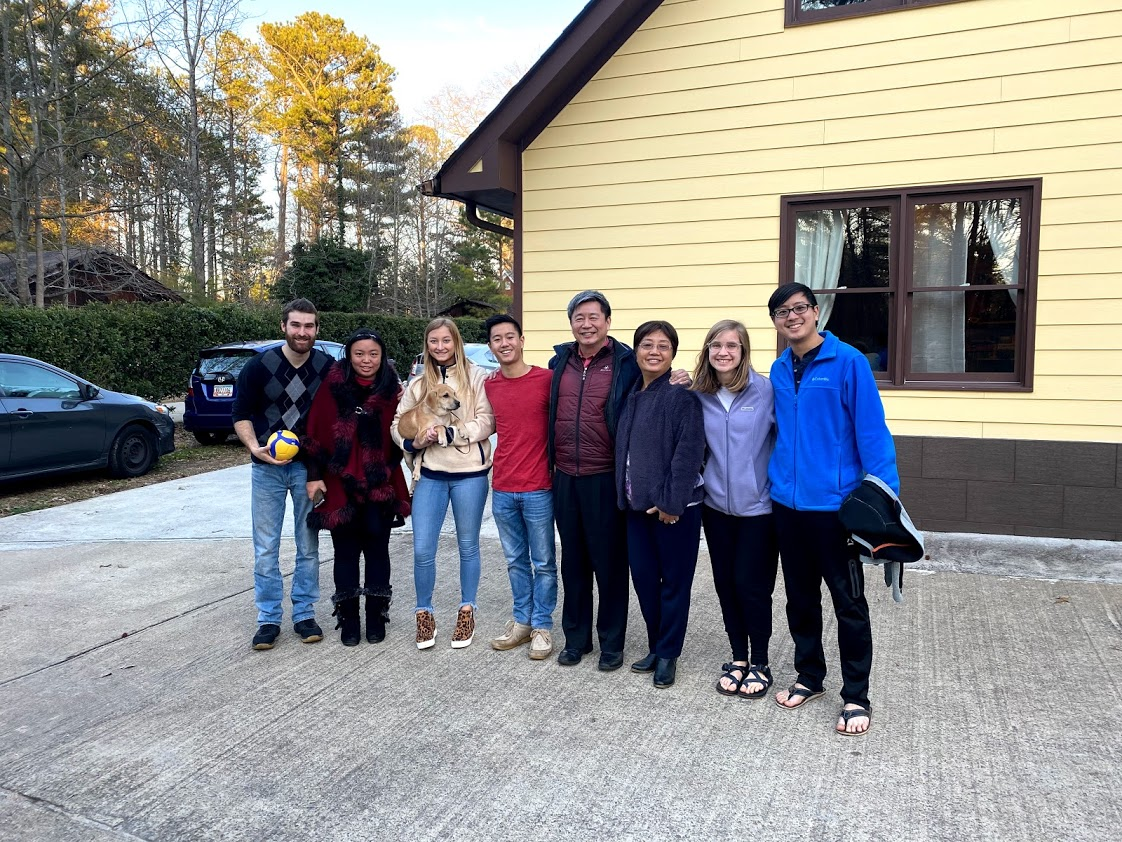 求告偶像，愁苦加增

16:4 以別神代替耶和華的， 他們的愁苦必加增； 他們所澆奠的血我不獻上； 我嘴唇也不提別神的名號。
信靠我主，好處最真
	好處源頭，來自於神
	最大好處，是神自己
	神量給的，實在美好
	主內情誼，又善又美
求告偶像，愁苦加增
時時聆聽，不致動搖

16:7 我必稱頌那指教我的耶和華； 我的心腸在夜間也警戒我。
”罪”會欺哄⼈，罪會蒙蔽人的眼睛。使人看見不自己的問題。
“I can’breathe!”
罪會使我們屬靈的眼睛盲目，讓我們無法活出神要我們活出的生命，當別人看我們比我們看自己還清楚時，我們會覺得被冒犯。其實我們很需要別人的指教，需要神透過弟兄姊妹的勸戒，救我們脫離自我安慰的謊言。
將神擺在我面前

16:8我將耶和華常擺在我面前，因他在我右邊，我便不致動搖。
渴慕帶來聆聽，
聆聽帶來順服
賽26:“8 耶和華啊，我們在你行審判的路上等候你； 我們心裡所羨慕的是你的名， 就是你那可記念的名。 9 夜間，我心中羨慕你， 我裡面的靈切切尋求你， 因為你在世上行審判的時候， 地上的居民就學習公義。
不致動搖

詩 37:23 義人的腳步被耶和華立定， 他的道路，耶和華也喜愛。 24 他雖失腳，也不至全身仆倒， 因為耶和華用手攙扶他。
16: 9 因此，我的心歡喜，我的靈快樂， 我的肉身也要安然居住。
復活盼望，永遠福樂

16:10 因為你必不將我的靈魂撇在陰間， 也不叫你的聖者見朽壞。 
11 你必將生命的道路指示我； 在你面前有滿足的喜樂， 在你右手中有永遠的福樂。
16:10-11說出大衛一生信靠神，跟隨神，專心渴求神量給他的好處，事實上他最大的盼望，是得著神自己為他的份! 當他走入晚年，嚐盡人生的榮華富貴，酸甜苦辣，他更加確定，他最深的渴望是能與神面對面，即使他步入死亡，他也相信，有一天他將復活，走上生命的道路，走到神的面前，飽嚐滿足的喜樂。
但是，顯然在公元前一千年，大衛已經過世了，三千年過去了，來到了今天，他的墳墓如今還在以色列，他的骸骨也還在。他的肉身還沒有復活。可是他所盼望的死人復活的盼望已經開始實現了，實現在耶穌基督的身上了。
原來，詩篇十六篇 8-10也是個預言，因為大衛已經預先看見將來有一位大衛的後裔，要永遠坐在寶座上治理神的國，死亡已經不能挾制他，因為他要從死裡復活勝過死亡的權勢。這個大衛的後裔，就是在大衛之後一千年降生的主耶穌基督。大衛預言從死裡復活要先發生在耶穌基督的身上。
徒2:22 以色列人哪，請聽我的話：神藉著拿撒勒人耶穌在你們中間施行異能、奇事、神蹟，將他證明出來，這是你們自己知道的。23 他既按著神的定旨、先見被交與人，你們就藉著無法之人的手，把他釘在十字架上殺了。24 神卻將死的痛苦解釋了，叫他復活，因為他原不能被死拘禁。
徒2:25 大衛指著他說： ‘我看見主常在我眼前， 他在我右邊，叫我不至於搖動。 26 所以我心裡歡喜， 我的靈快樂； 並且我的肉身要安居在指望中。
徒2:25 大衛指著他說： ‘我(耶穌基督)看見主(神)常在我眼前， 他(神)在我(耶穌)右邊，叫我(耶穌)不至於搖動。 26 所以我(耶穌)心裡歡喜， 我的靈快樂； 並且我的肉身要安居在指望中。
27 因你(神)必不將我(耶穌)的靈魂撇在陰間， 也不叫你的聖者見朽壞。 28 你(神)已將生命的道路指示我(耶穌)， 必叫我因見你的面， 得著滿足的快樂。’
原來大衛預先看明，大衛的後裔，耶穌基督的復活，大衛就帶著復活的盼望死了，並且相信他所盼望的耶穌基督，將來必要再來，使他肉身復活。之後，所有信靠這位耶穌基督的，都要被帶上生命的道路，如同美麗的新婦，走到與神面前，飽嚐”永遠的福樂”!
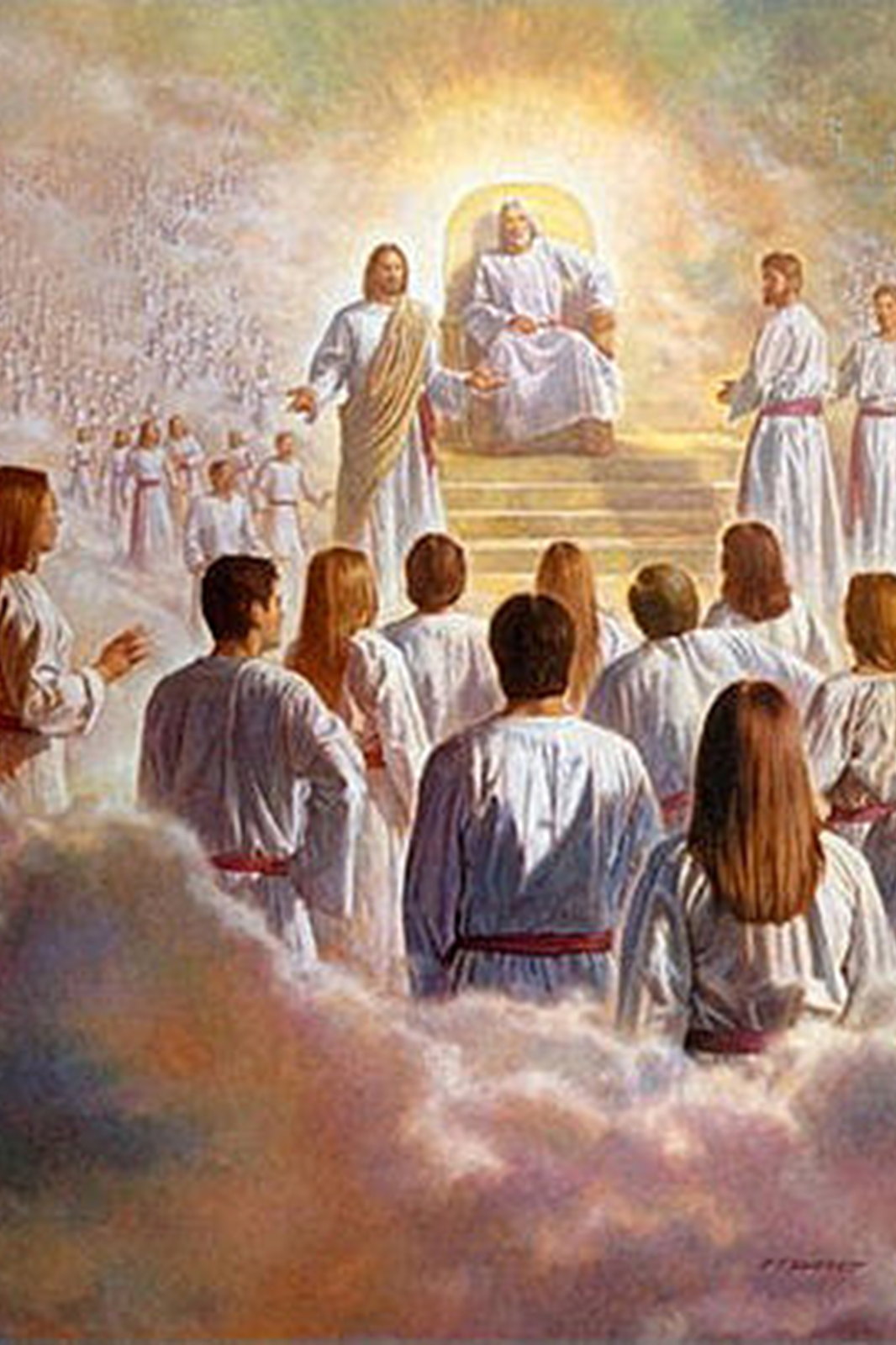